Figure 4. Data for three illustrative participants in the single letter task. The slowest (lowest vi) ...
Cereb Cortex, Volume 15, Issue 10, October 2005, Pages 1469–1484, https://doi.org/10.1093/cercor/bhi029
The content of this slide may be subject to copyright: please see the slide notes for details.
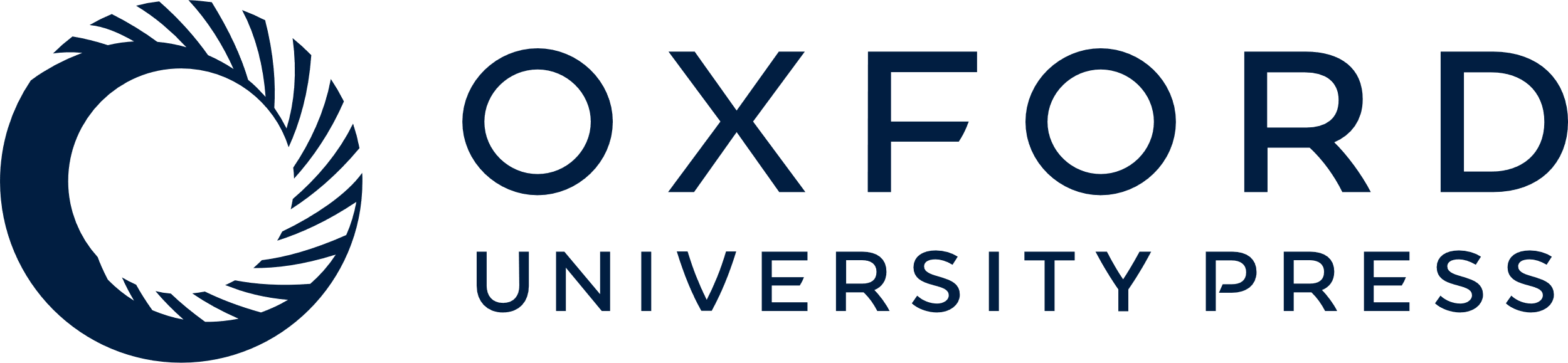 [Speaker Notes: Figure 4. Data for three illustrative participants in the single letter task. The slowest (lowest vi) patients from parietal (JA, grey squares) and frontal (MS, white triangles) groups are compared with the median control (HG, black diamonds). For each participant, solid curve shows theoretical fit to the data by equation (1).


Unless provided in the caption above, the following copyright applies to the content of this slide: © The Author 2005. Published by Oxford University Press. All rights reserved. For permissions, please e-mail: journals.permissions@oupjournals.org]